Творческая самопрезентация Алиевой Райсат Агамирзаевны
Учительница химии и зам. дир по ВР
Дата рождения:    
                  25.08.66г.
Общий пед. стаж: 
                 26 лет.
 Квалификационная категория : высшая
«Кайтаг- моя малая Родина»
Дружбою народов дорожим.
Адаты предков мы храним.
Пока земля твоя навек полнится героями.
Гордимся мы тобой славный наш Кайтаг.
Моё педагогическое кредо
« Развитие каждого ученика, через развитие его интереса к предмету- только в этом залог  в успехе обучения»
Моё хобби
Люблю выращивать цветы
Люблю я ткать ковры
Готовить я люблю
Хинкал, чуду
Чтоб было вкусно, не обычно
Добавляю детский смех и специи.
Мой кабинет химии
В кабинете химии
Много всяких штучек:
Колбочки, пробирки, воронка и штатив.
И тянуть не нужно 
Понапрасну ручек,
А то прольёшь случайно,
Ценный реактив.
«Широко распростирает химия руки свои    в дела человеческие…»М.В.Ломоносов
В нашей жизни сложной
Нельзя без химии прожить,
Науку эту, точно
Нельзя не полюбить!
Современный урок- это весёлый, познавательный и нетрудный урок,..
«Дух химии»                                               - это занимательные опыты
И только химик может зажечь спиртовку без спичек.
И только химик может получить молоко без коровы.
И только химик пуская кровь из раны,
      лечит без хирурга.
Вы не раз слышали , что дыма без огня не бывает.
И только химик докажет, что это не так!
Внеклассное мероприятие: «Сказка о скучающей принцессе»
Чемпионат:           «Национальная химическая лига»
Наше отношение к окружающей среде- отражение нашего отношения друг к другу.
Спасём природу- Родину спасём
Будущее Земли в опасности.
На нас- ответственность перед настоящим и будущим.
Проблемы человечества
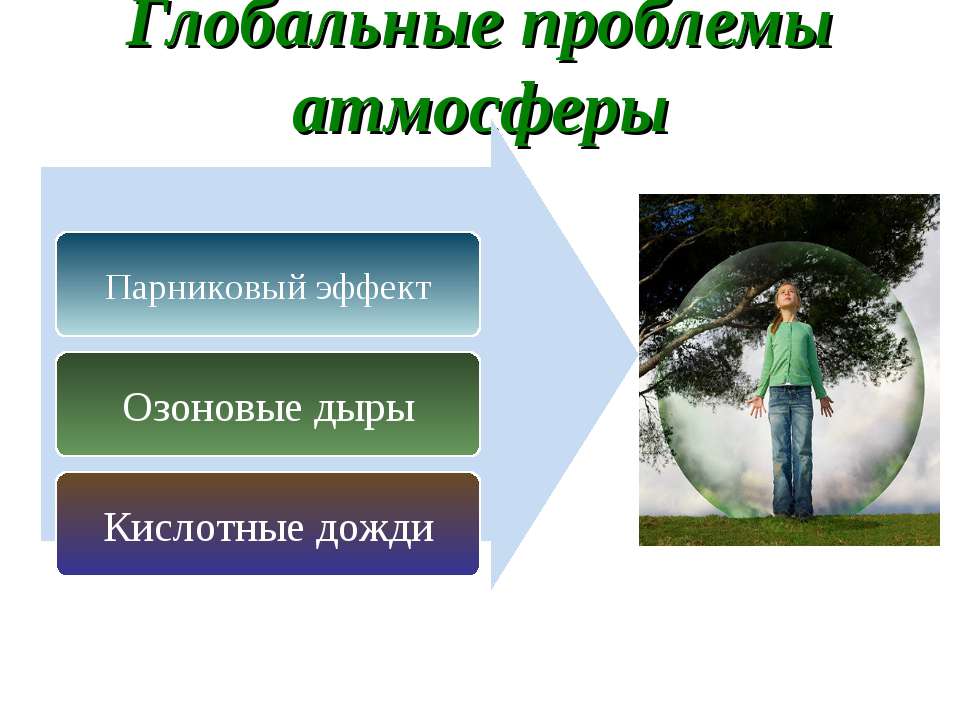 Химия-это счастье,Химия- это жизнь!
Всё на этом свете объяснимо.
Если знаешь ты законы химии.
Если знаешь принципы реакции.
В жизни тебе нечего бояться.